@knowShubhangi
Microsoft Learn Student Ambassadors
By Shubhangi Gupta
Microsoft Learn Student Ambassadors
@knowShubhangi
Be a Force for Good !
Join the Global Community
Make a difference
Grow your skills
Empower your community
Become a leader
Microsoft Learn Student Ambassadors
@knowShubhangi
Benefits
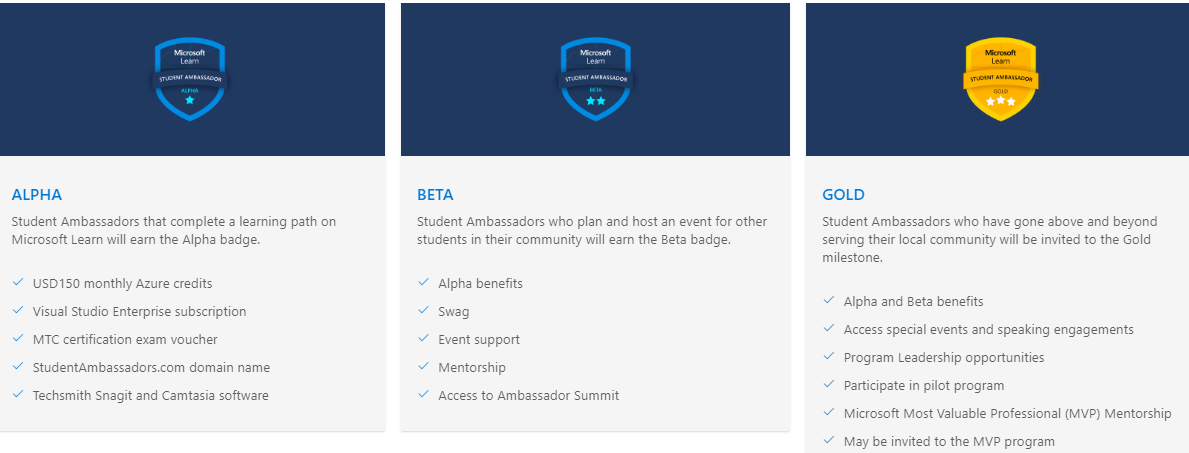 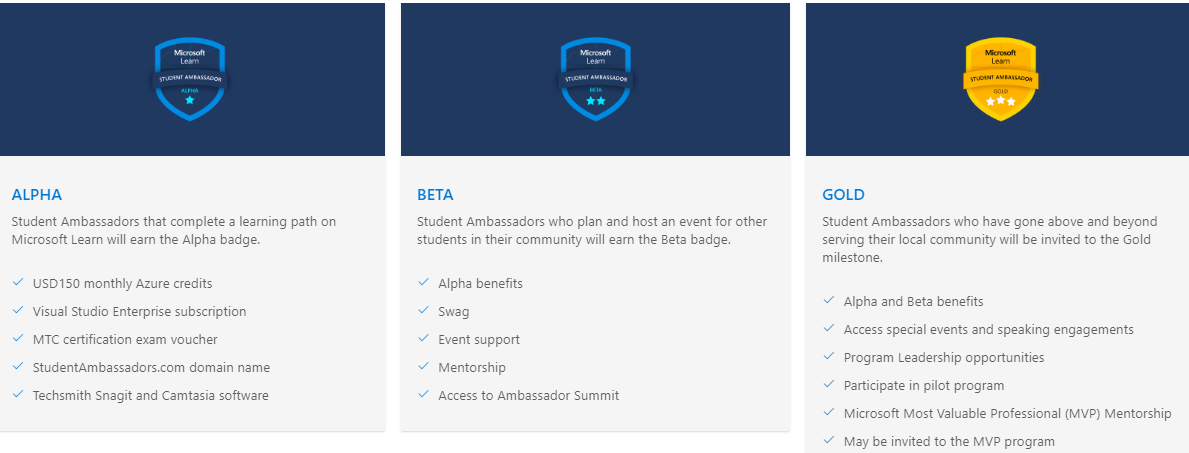 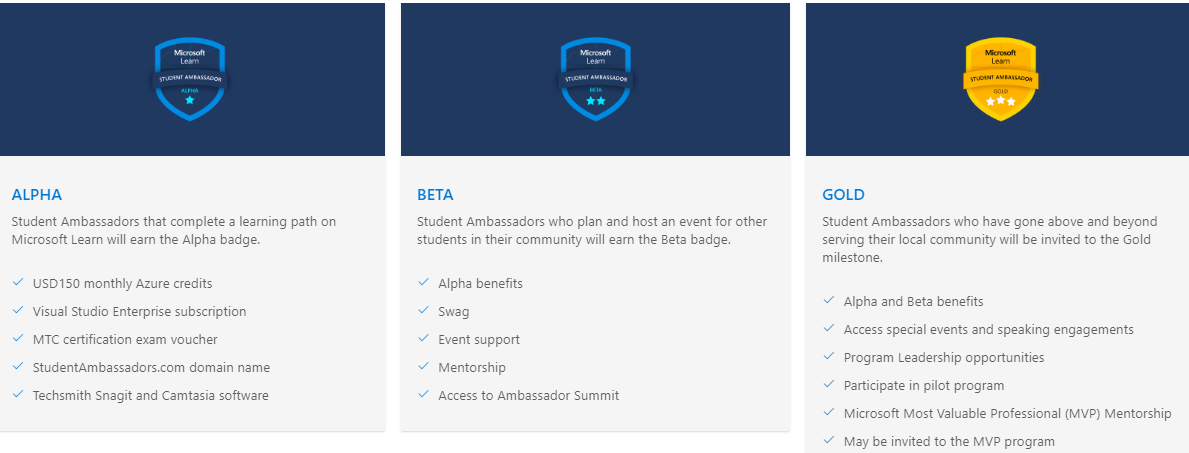 Microsoft Learn Student Ambassadors
@knowShubhangi
My Journey
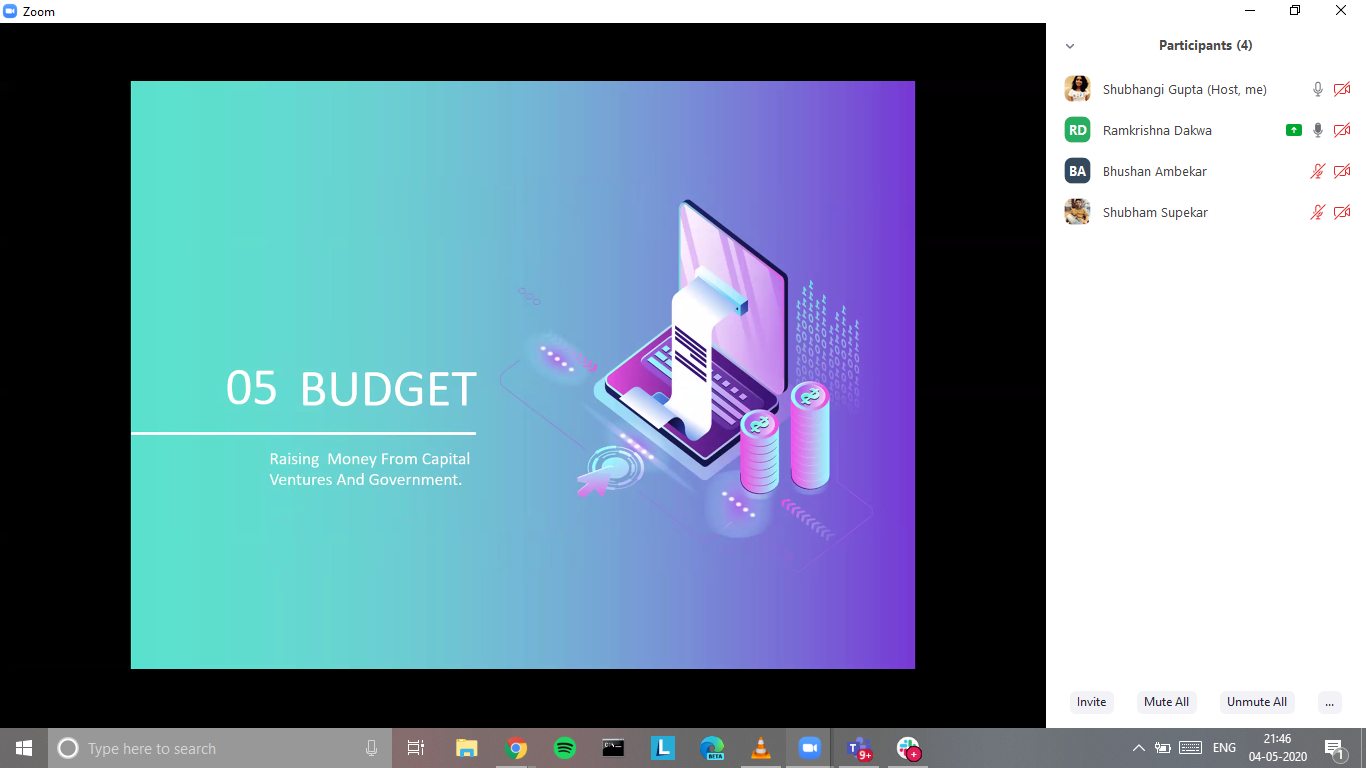 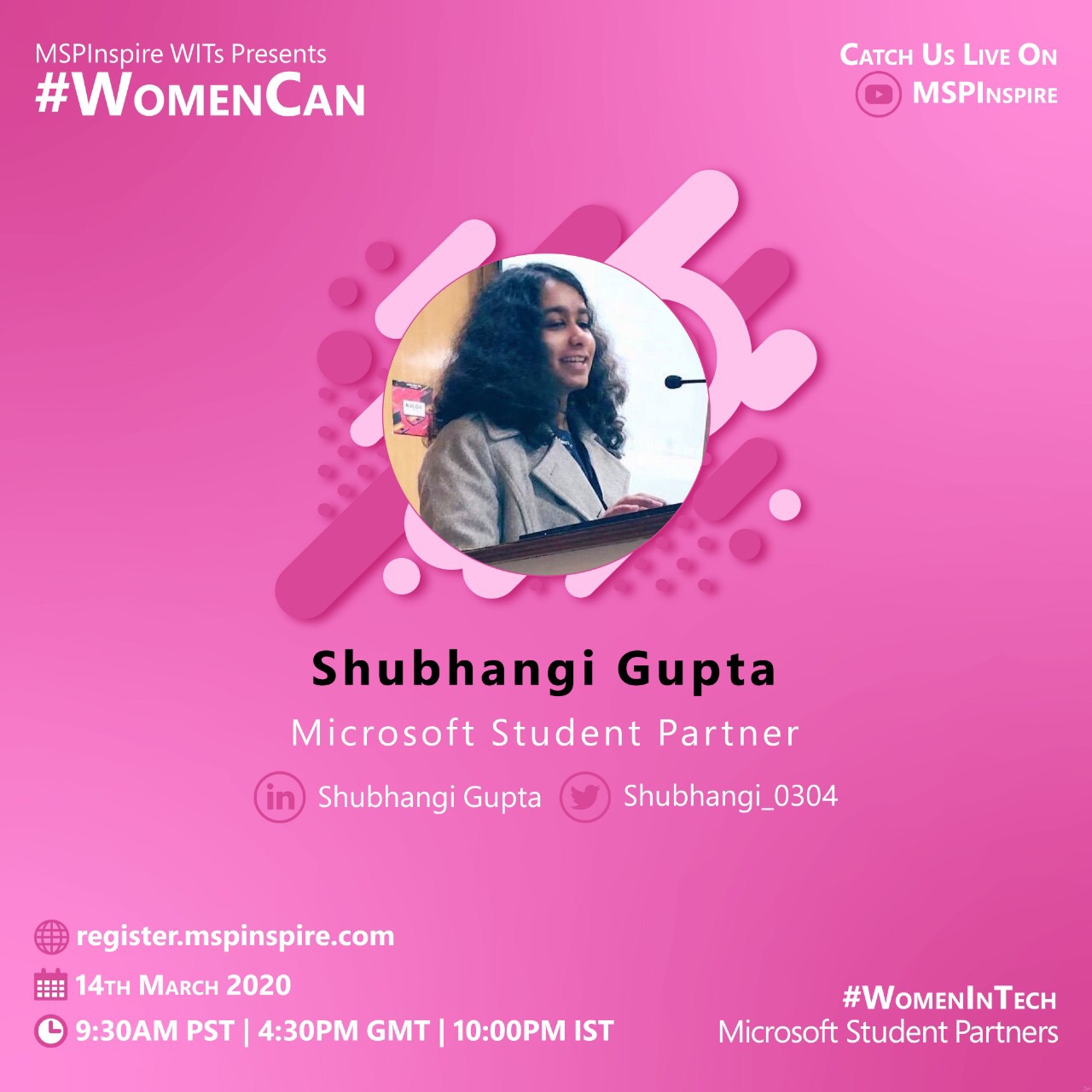 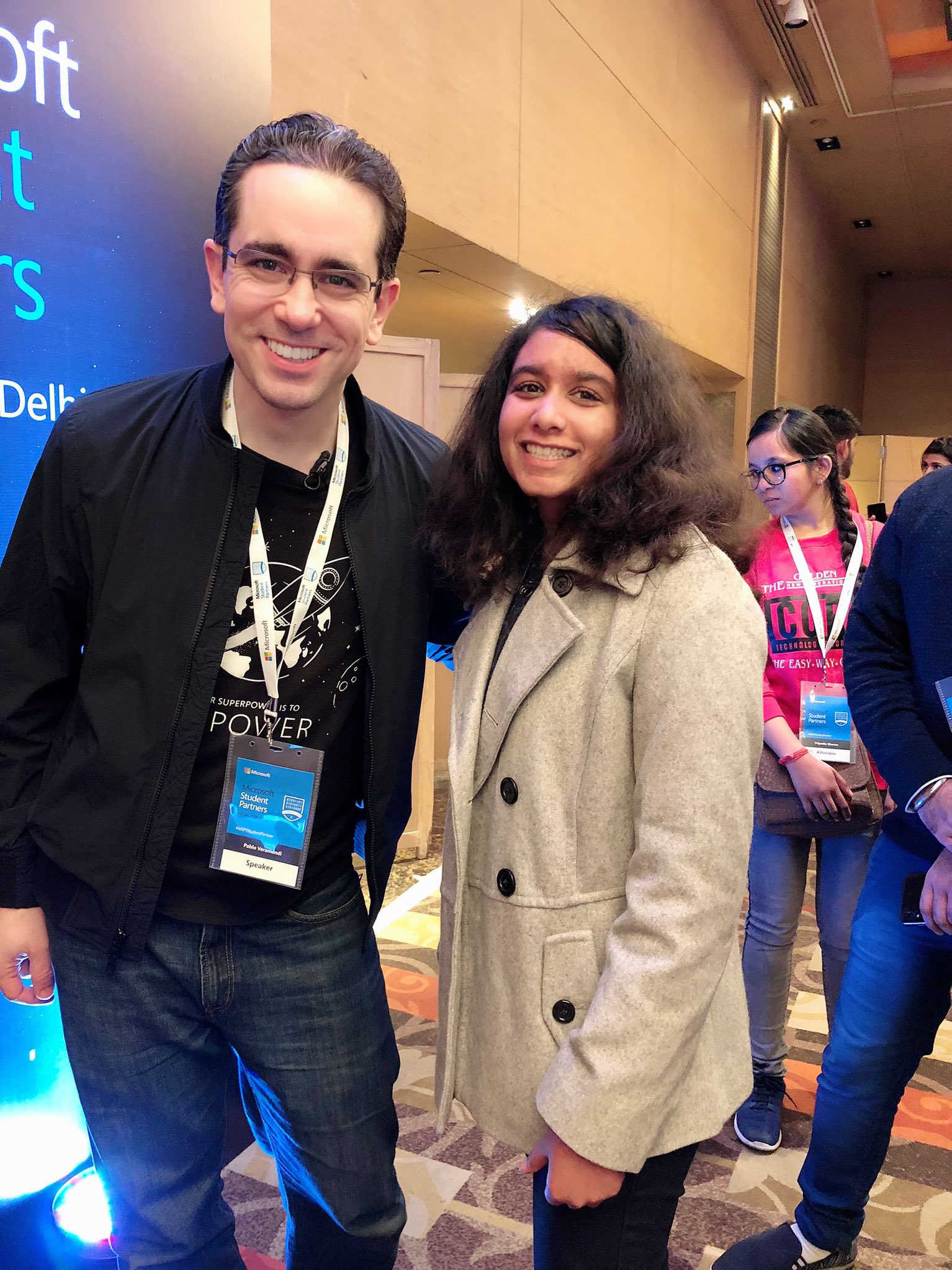 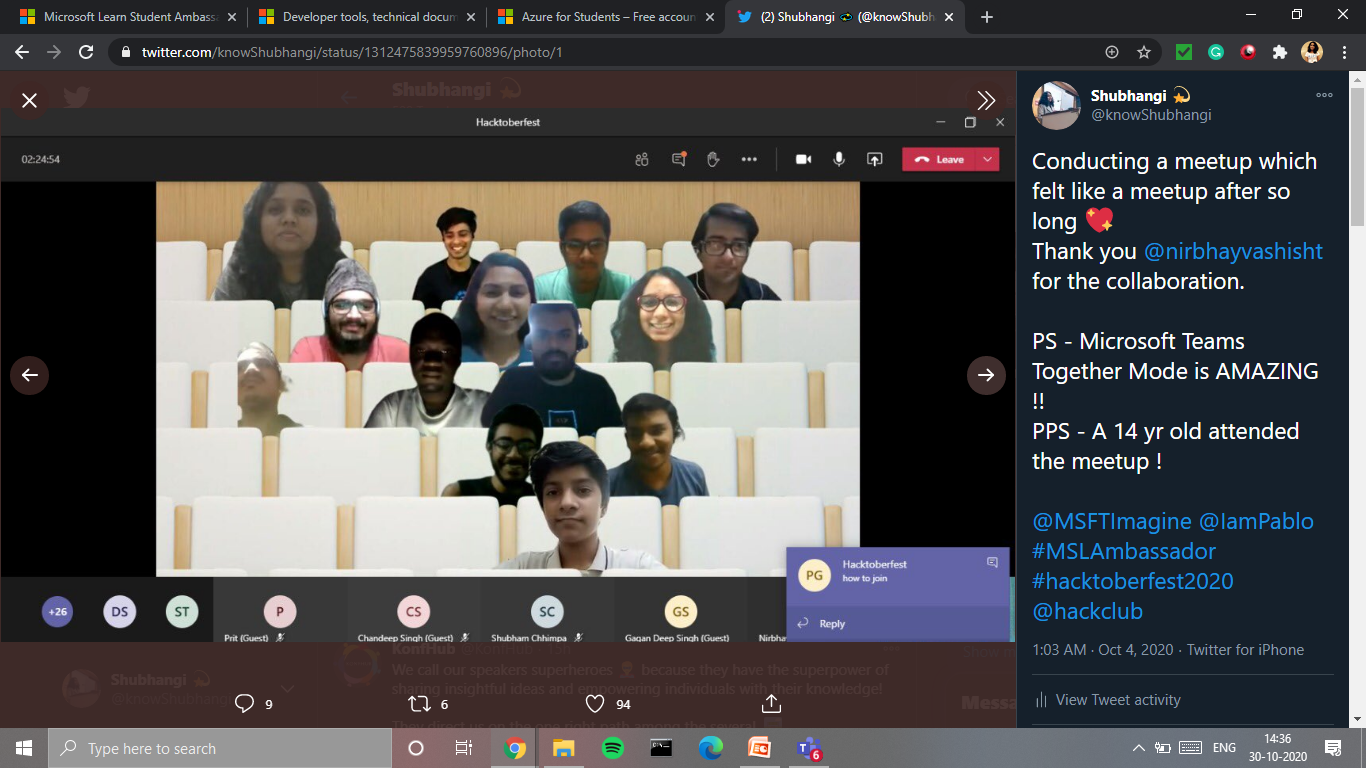 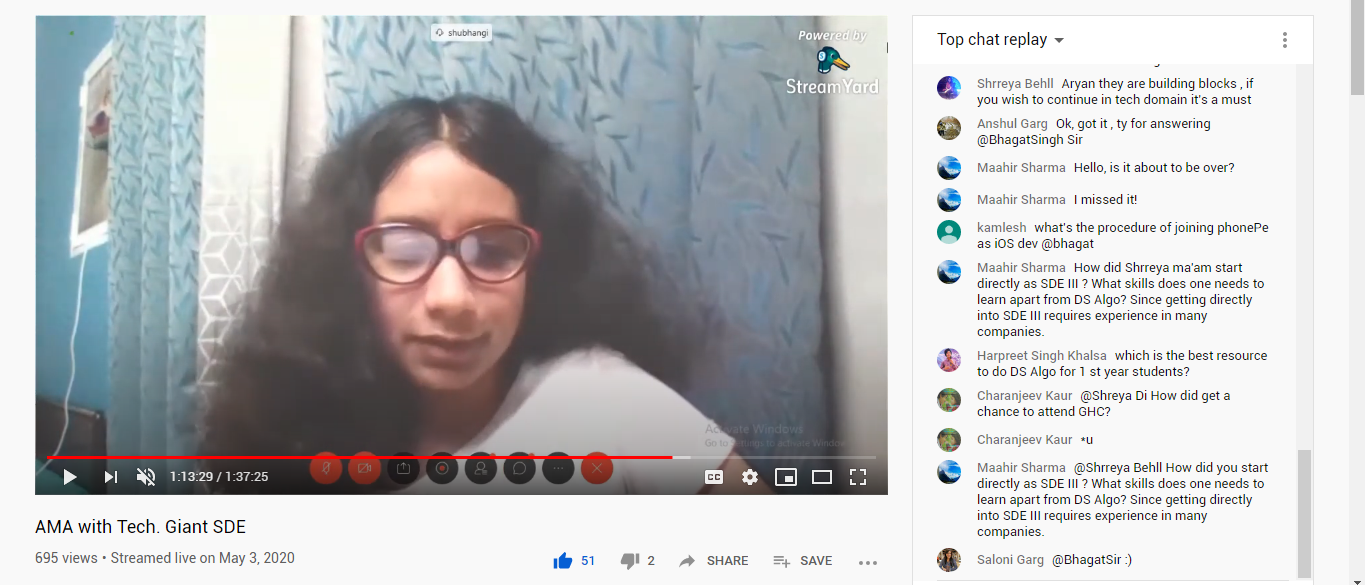 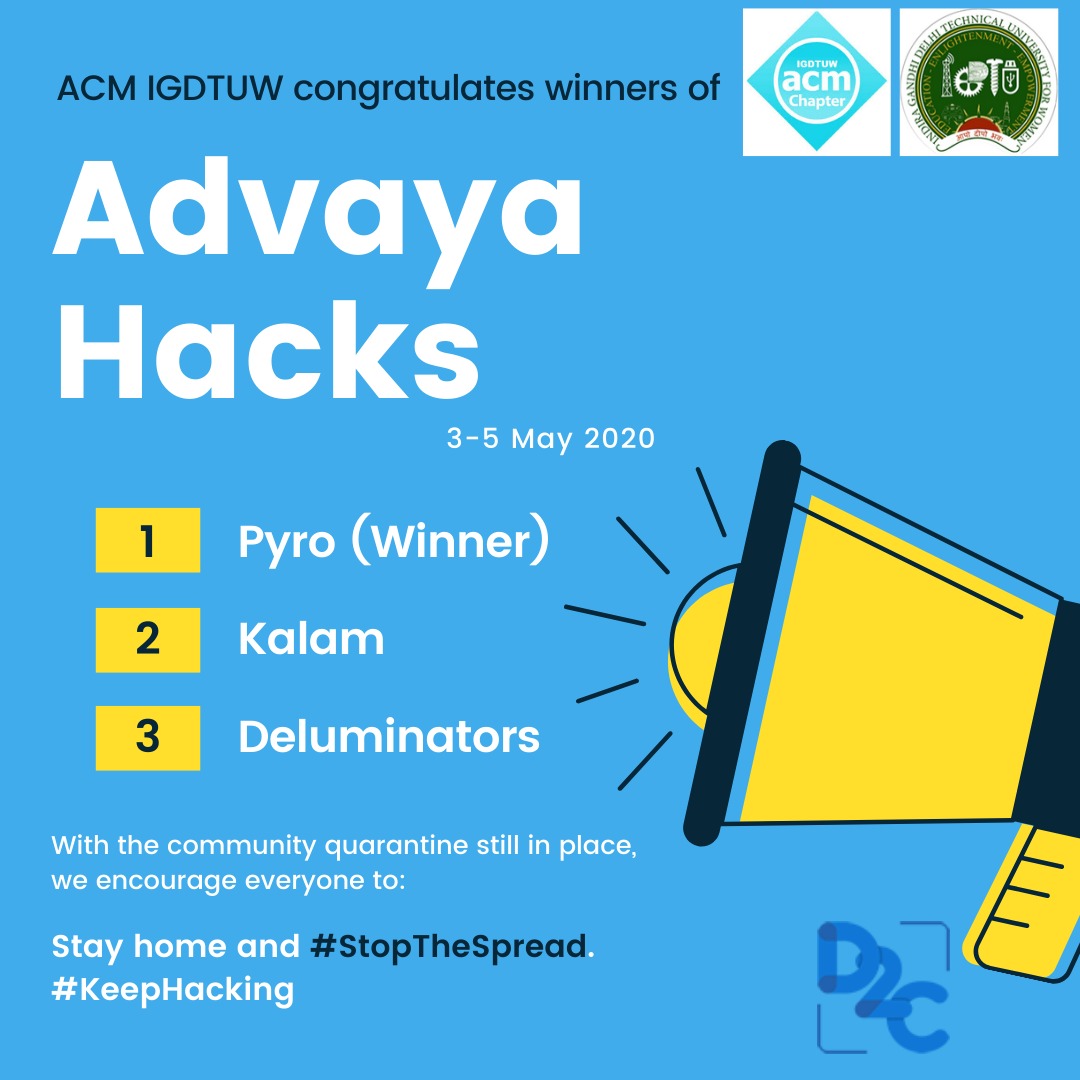 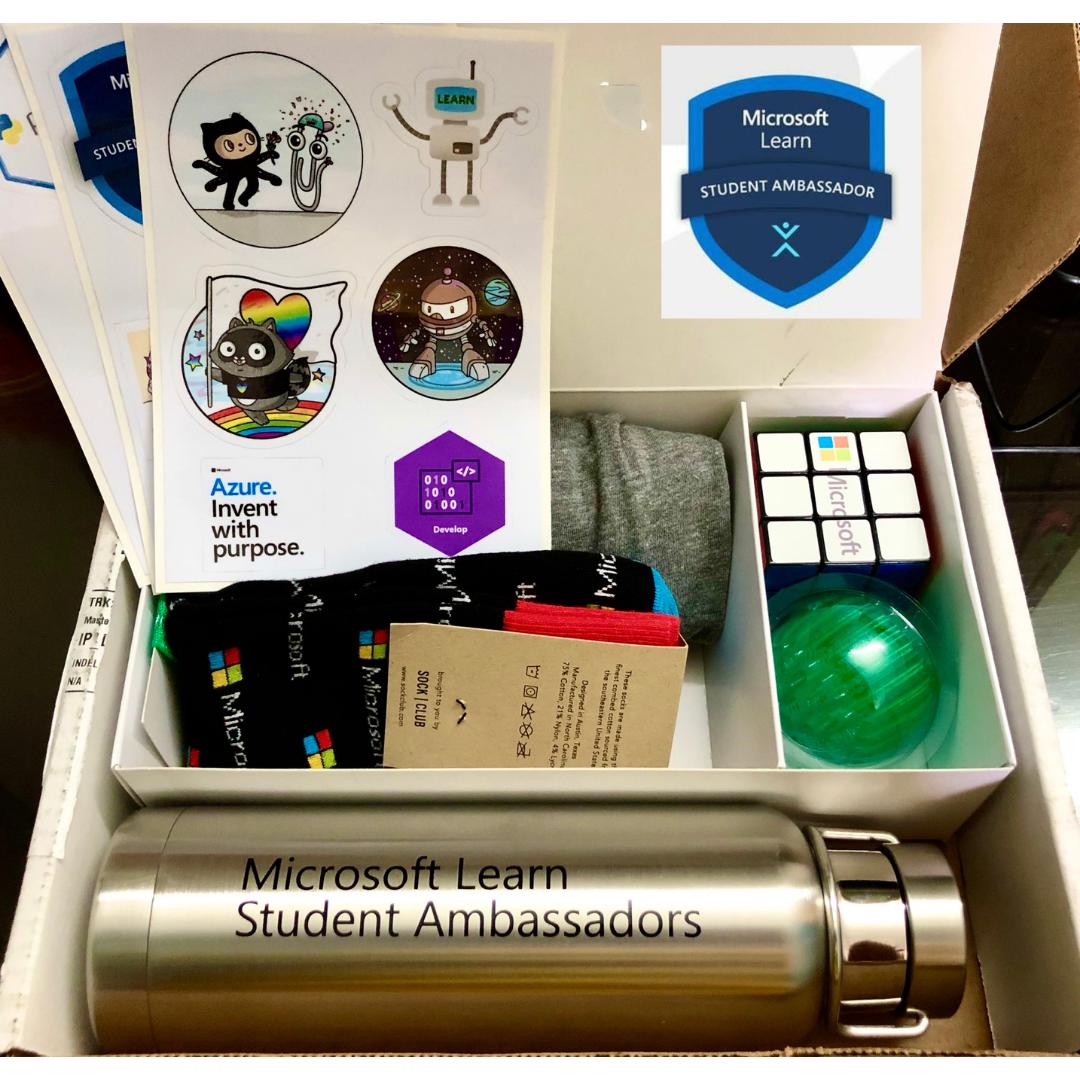 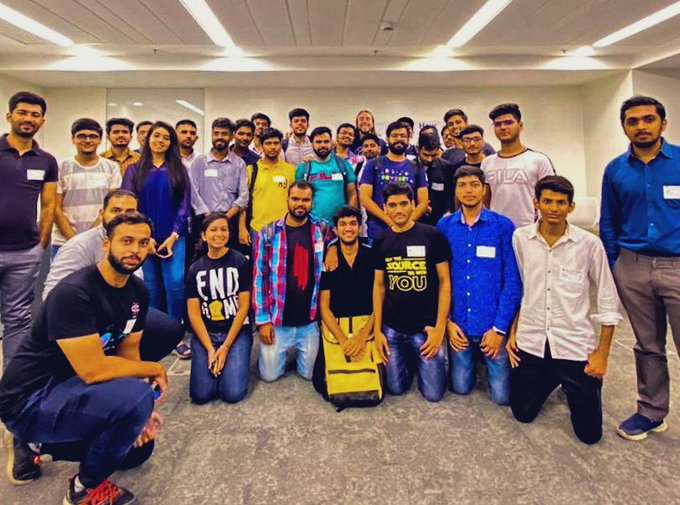 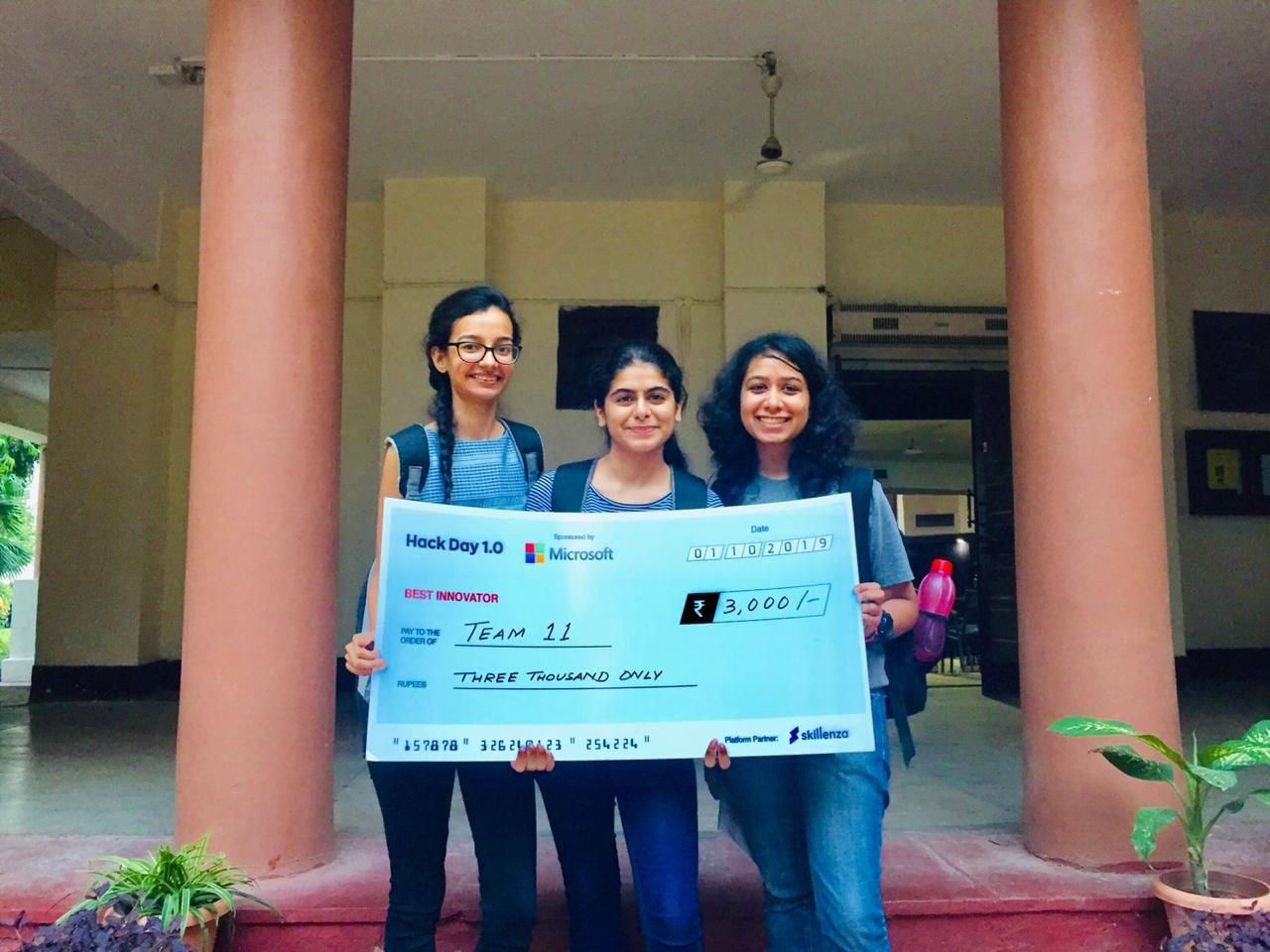 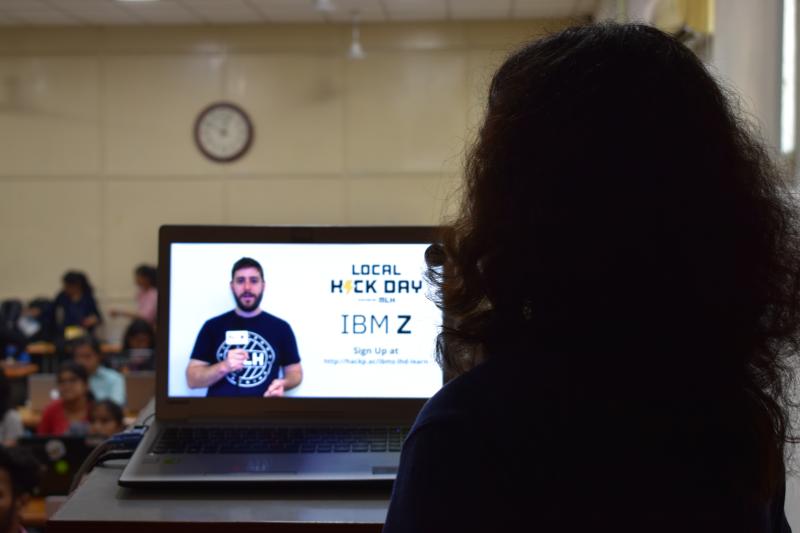 Microsoft Learn Student Ambassadors
@knowShubhangi
Application Process
New students are accepted quarterly 
Students from all backgrounds can apply
Video or Written Sample on  
Inspire
Teach
Promote
Microsoft Learn Student Ambassadors
@knowShubhangi
Apply at  studentambassadors.microsoft.com
Microsoft Learn Student Ambassadors
@knowShubhangi
Microsoft Learn
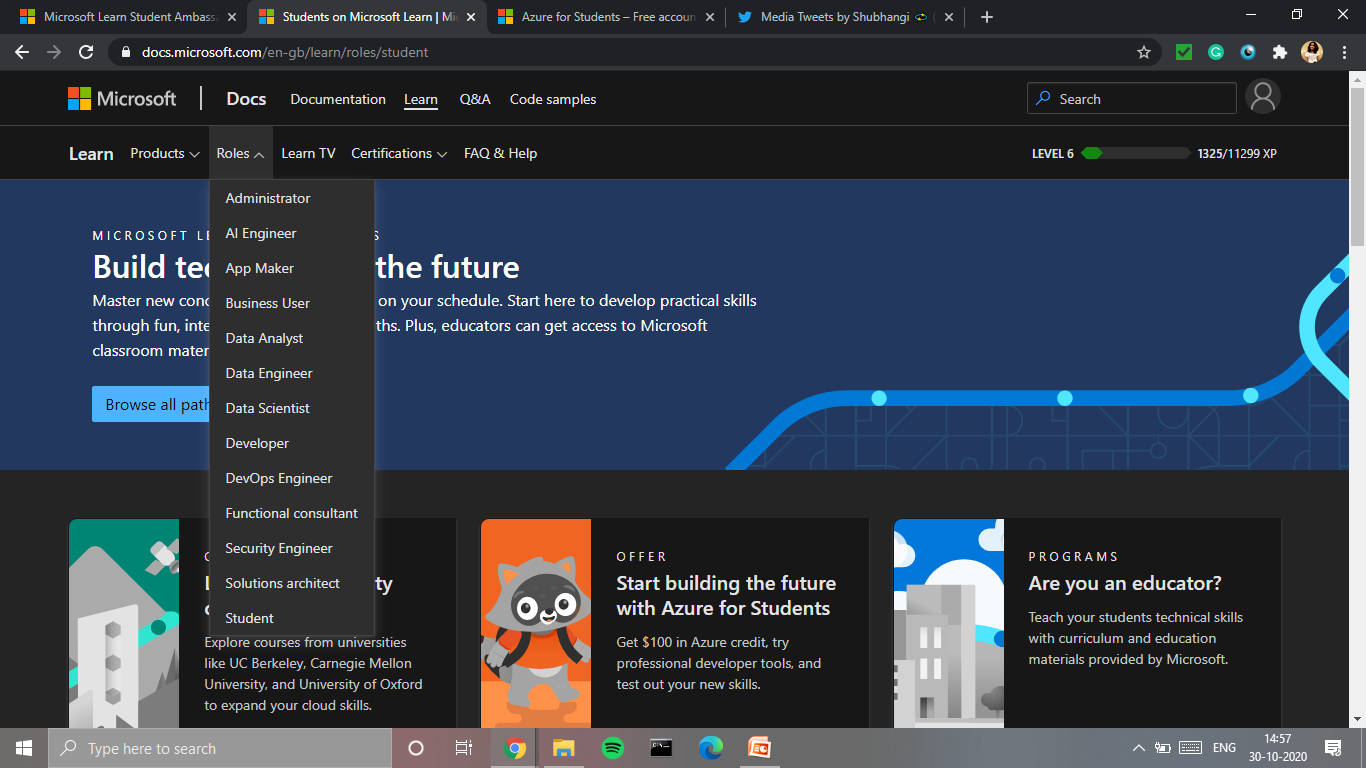 Reference - https://docs.microsoft.com/en-gb/learn/roles/student
Microsoft Learn Student Ambassadors
@knowShubhangi
Microsoft Azure
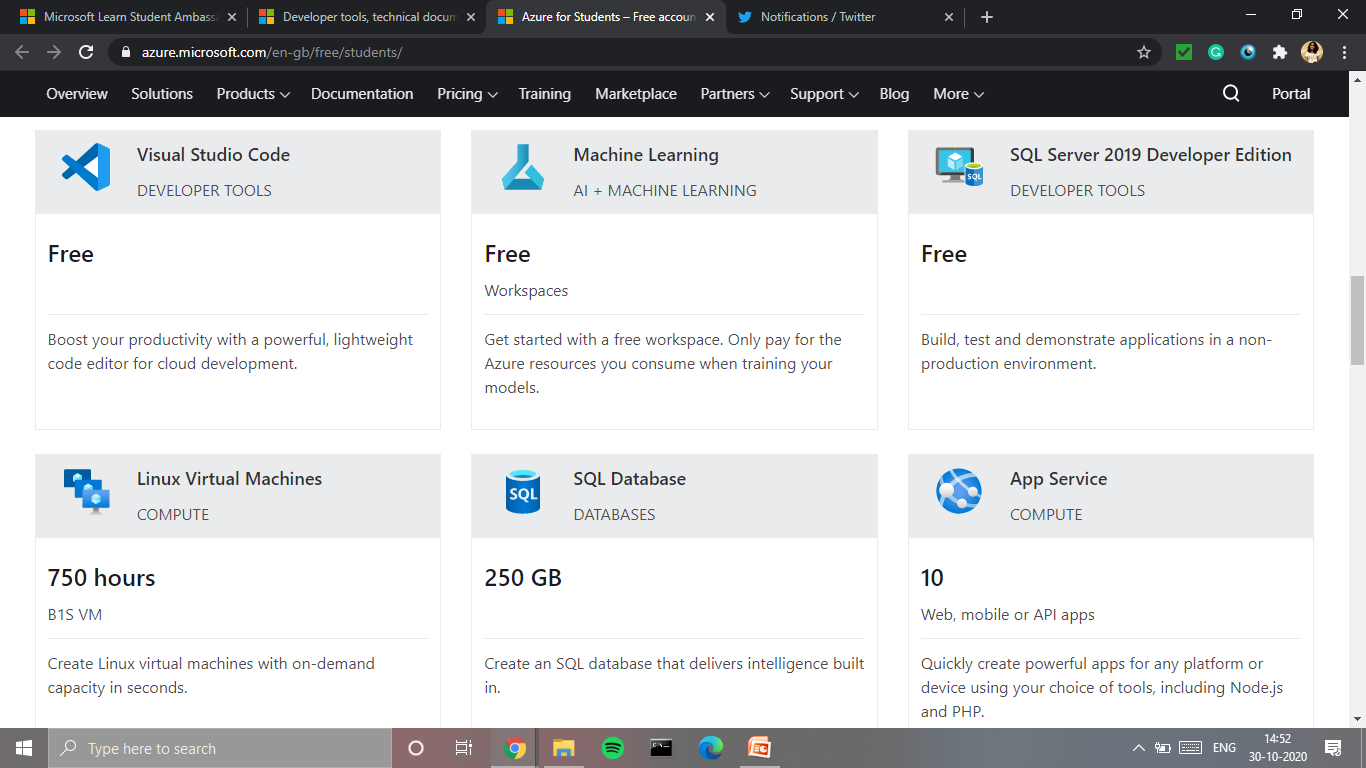 Reference - https://azure.microsoft.com/en-gb/free/students/
Microsoft Learn Student Ambassadors
@knowShubhangi
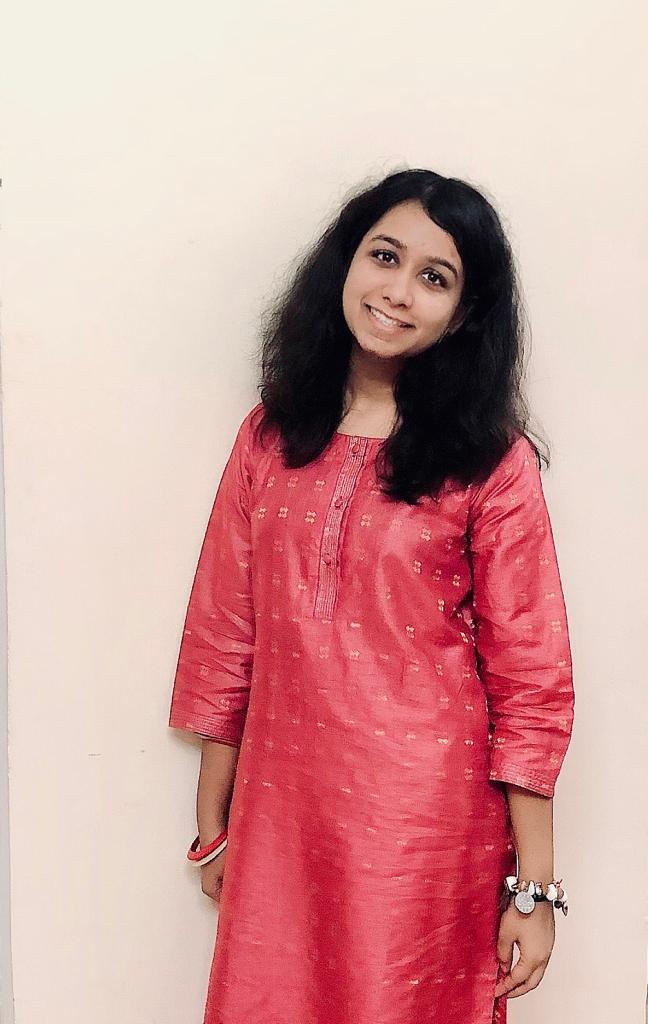 Connect with me !
twitter.com/knowShubhangi

www.linkedin.com/in/knowShubhangi
Microsoft Learn Student Ambassadors
@knowShubhangi
Participate in Imagine Cup !
imaginecup.microsoft.com
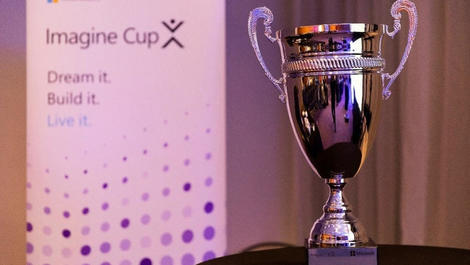